NAAC TEAM
WELCOME


to the
DEPARTMENT OF SPEECH-LANGUAGE PATHOLOGY
Date: 20.12.2021
Resources and Infrastructure
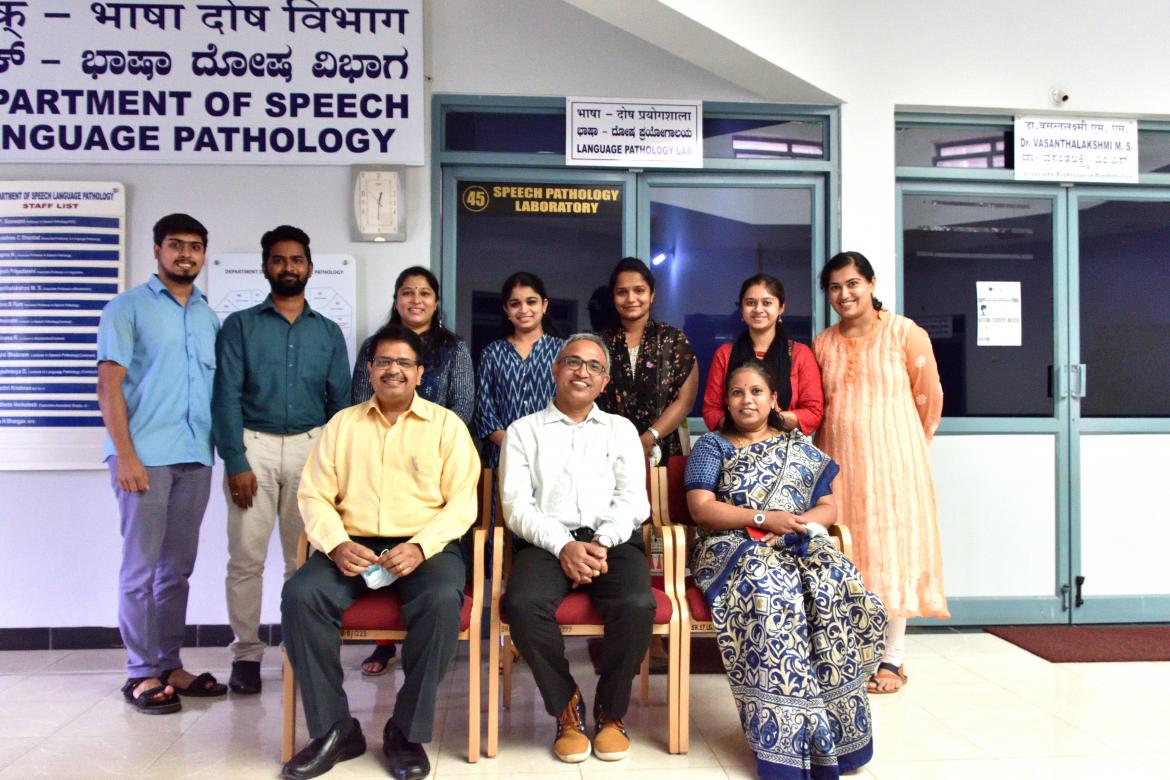 OBJECTIVES
Human Resource Development
Research
Clinical Services
Public Education
Human Resource Development
Research
Clinical Services
Public Education
Human Resource Development
Research
Clinical Services
Public Education
~ 80% of the total theory courses related to Speech-Language Pathology
Total number of students trained (UG, PG, Ph.D.)2015-20
Student Practical Training
Human Resource Development
Research
II.M.Sc (SLP) Student Training in Dysphagia Unit
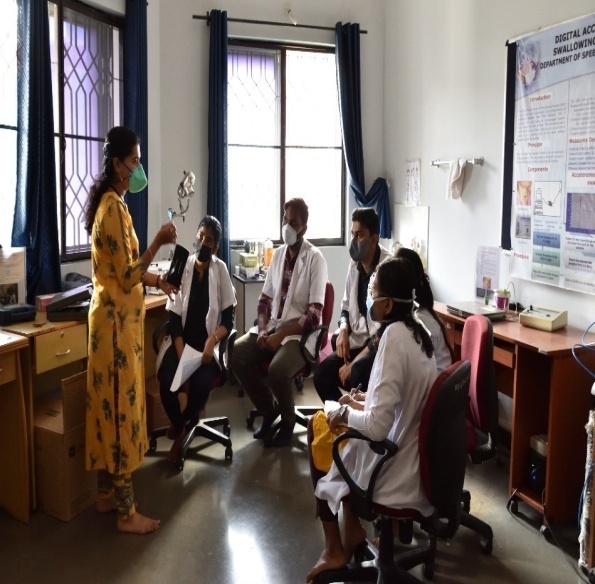 Clinical Services
Public Education
Total number of training programs organized= 18
Human Resource Development
Professional Training Programs
Research
Clinical Services
Public Education
Total number of students guided= 96
Human Resource Development
Journal Clubs/ Clinical Conferences
Research
Clinical Services
Public Education
Human Resource Development
Indigenous Tests/Tools Developed
Research
Clinical Services
Public Education
Human Resource Development
Roles & Responsibilities in Higher Education
Research
Clinical Services
Public Education
Human Resource Development
Research
Human Resource Development
Training –Research Facilities
Number of faculties recognized as doctoral guides of UOM: 5
Human Resource Development
Research
Student Research
Human Resource Development
Research
Human Resource Development
Research
RESEARCH PROJECTS
Total grants received
Extramural: Rs. 331 lakhs
Intramural: Rs. 1243 lakhs
Human Resource Development
AWARDS & HONORS RECEIVED
Research
BOOKS/ BOOK CHAPTERS
Human Resource Development
Research
ADMINISTRATIVE
Human Resource Development
Research
Clinical Services
Public Education
Public Education
DYSPHAGIA UNIT
Multidisciplinary Team:
Speech-Language Pathologists- 2 Nos
ENT- 1 No; Nurse- 1 No.
Human Resource Development
Research
Clinical Services
Public Education
Public Education
Human Resource Development
Research
Clinical Services
Public Education
Public Education
Orientation Programs
Human Resource Development
Research
Dr. K. C. Shyamala and Dr. Jayashree C Shanbal delivered a talk in All India Radio on the topic “ASD in Children”, aired on 07.04.17, 8.30 am.
Dr. Jayashree C Shanbal delivered a radio talk(AIR)  on Early Identification of Learning Disability as a part of Learning Disability Awareness Day in 2019-20
Dr. N. Swapna and Ms. Prathima S published article on ‘Children with Cerebral Palsy: Early intervention- The key’  published in Vijaya Karnataka newspaper on 5.10.17
Dr. M. Pushpavathi published article on Cleft Lip and Palate published in Sudha Magazine in June 2017.  
Dr. M. Pushpavathi published an article  on hearing impairment and its management in Sudha magazine in 24 May issue  p22. 
Dr. Gayathri Krishnan published an article titled “Kunjubhaavangal parayunnathu (What innocent expressions say)”in the Child Development: Ages and stages section of Mathrubhoomi AarogyamJanuary Edition, pp102-107.
Media programs= 6
Clinical Services
Public Education
SELF STUDY
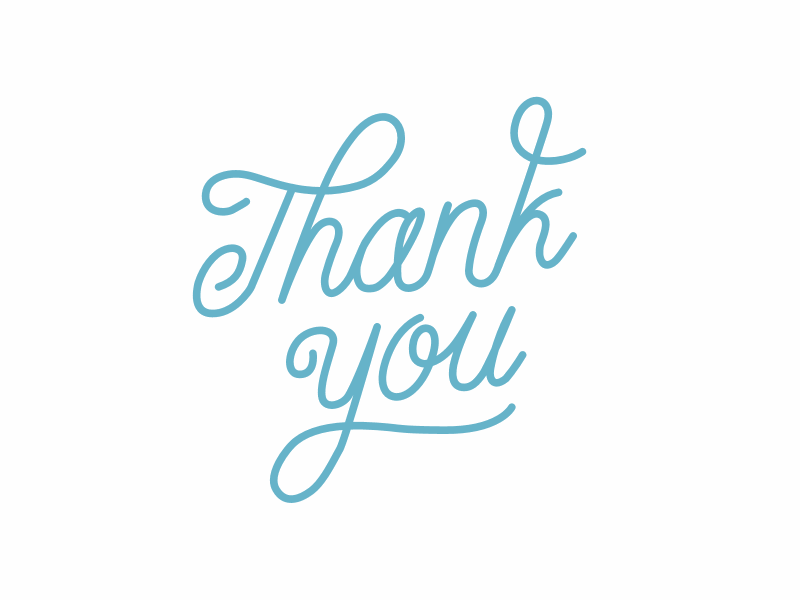 TRAINING
 PROGRAMS
BACK
POST GRADUATE
 
RESEARCH
BACK
POST GRADUATE
 
RESEARCH
BACK
DOCTORAL

 THES
I
S
BACK
RESEARCH PUBLICATIONS
BACK
RESEARCH PUBLICATIONS
BACK
RESEARCH PUBLICATIONS
BACK
RESEARCH PUBLICATIONS
BACK
RESEARCH PRESENTATIONS
BACK
RESEARCH PRESENTATIONS
BACK
RESEARCH PRESENTATIONS
BACK
RESEARCH PRESENTATIONS
BACK
RESEARCH PRESENTATIONS
BACK
RESEARCH PRESENTATIONS
BACK
RESEARCH PROJECTS: EXTRAMURAL
BACK
RESEARCH PROJECTS:
INTRAMURAL
BACK
BOOK CHAPTERS PUBLISHED
BACK